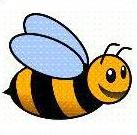 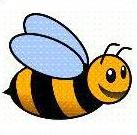 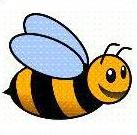 Phép tính thích hợp với tình huống là:
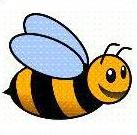 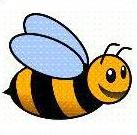 Câu 11
Toán
9
8
7
6
5
4
2
1
3
10
Hết giờ
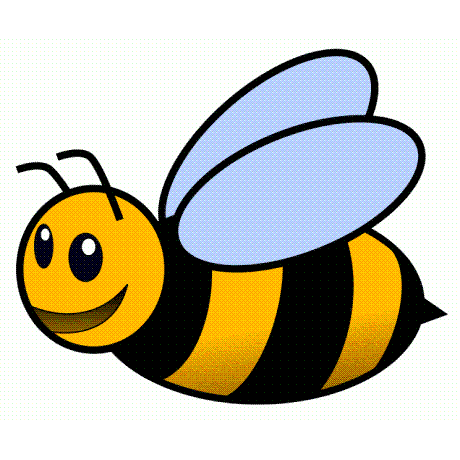 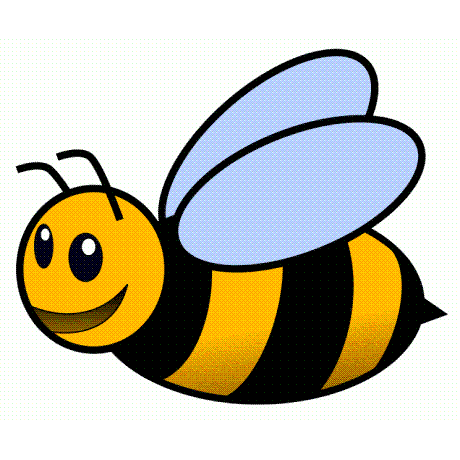 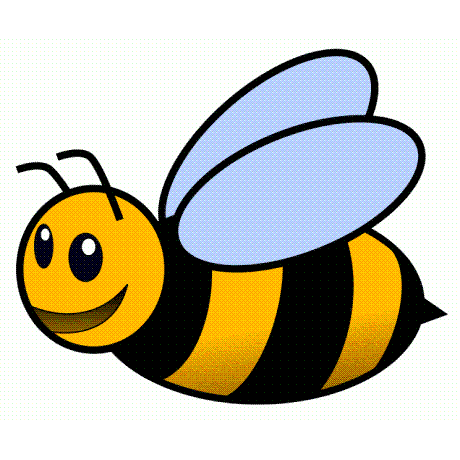 5 + 3 = 8
A
5 – 3 = 2
B
8 – 8 = 0
C
Điền chữ: r, d hay gi vào chỗ chấm? 
    Thầy ...áo dạy học
Câu 12
Tiếng Việt
9
8
7
6
5
4
2
1
3
10
Hết giờ
d
A
gi
B
r
C
Hết giờ
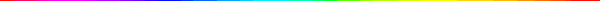 Từ nào sau đây viết đúng chính tả
Câu 12
Sạch sẻ.
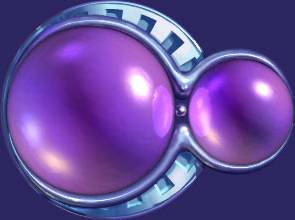 A
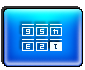 Xạch xẻ
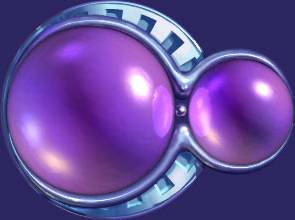 b
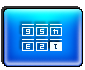 Sạch sẽ.
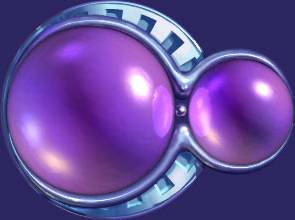 c
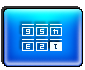 0
5
11
12
14
15
1
3
4
6
7
8
13
2
10
9
Hình vẽ bên có mấy hình tam giác?
Câu 14
Toán
9
8
7
6
5
4
2
1
3
10
Hết giờ
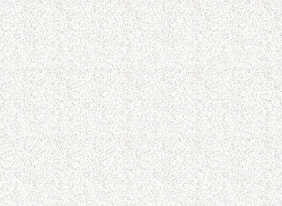 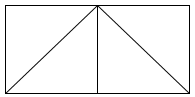 3 hình tam giác
A
4 hình tam giác
B
5 hình tam giác
C
Câu sau có mấy tiếng có vần ơp:
Đàn cá lóp ngóp lên đớp mồi.
Câu 15
Tiếng Việt
9
8
7
6
5
4
2
1
3
10
Hết giờ
1 tiếng
A
2 tiếng
B
3 tiếng
C
Số lớn nhất có một chữ số trong các số sau 7,4,9,6, 10 là?
Toán
9
8
7
6
5
4
2
1
3
10
Hết giờ
10
A
9
B
4
C
Tiếng Việt
9
8
7
6
5
4
2
1
3
10
Hết giờ
Chữ  nào viết đúng chính tả?
nghệ sỉ
A
nghệ sĩ
B
ngệ sĩ
C
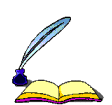 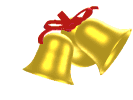 Hình vẽ bên có bao nhiêu hình tam giác?
A
B
C
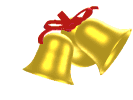 Toán học
Rung Chuông Vàng
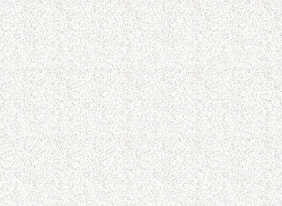 Hết giờ
9
8
7
6
5
4
2
1
3
10
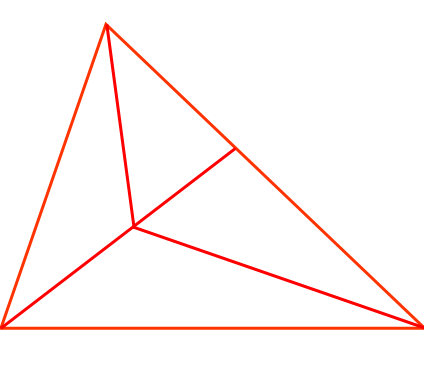 8 hình tam giác
7 hình tam giác
6 hình tam giác
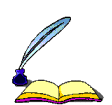 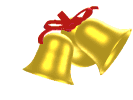 Điền âm thích hợp vào chỗ chấm:     
  xuồng .....e
A
B
C
Rung Chuông Vàng
Câu 5
Tiếng Việt
Hết giờ
9
8
7
6
5
4
2
1
3
10
g
gh
ngh
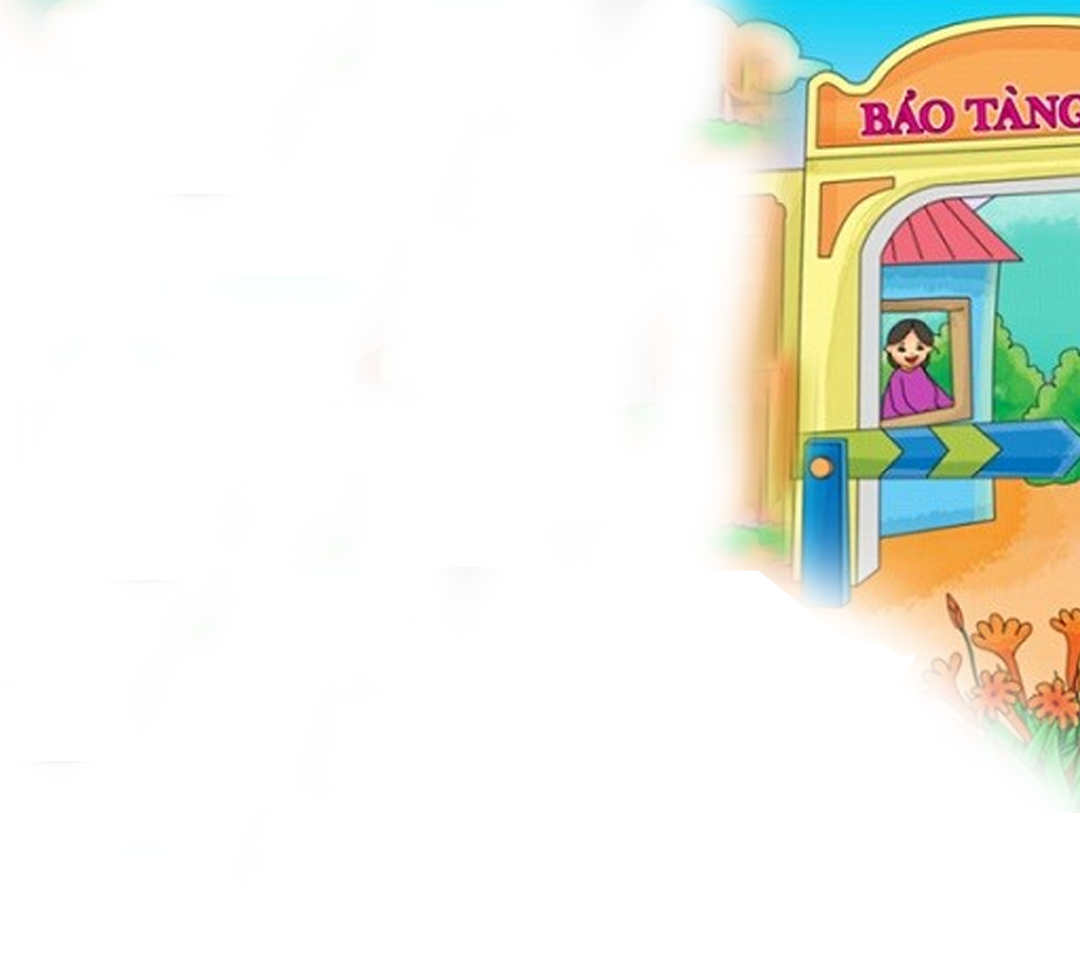 08
07
Hết giờ
10
09
00
04
02
06
05
01
03
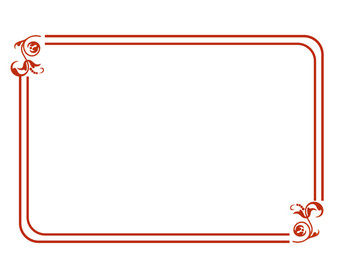 Trên cành có 9 con chim, bay đi 4 con. Hỏi còn mấy con? 
A. 5 con
B. 4 con
C. 6 con
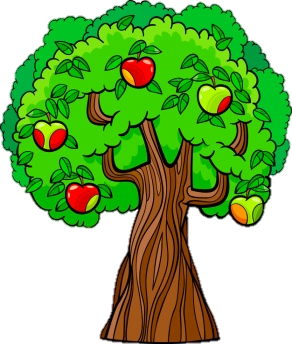 Đáp án:
A. 5 con
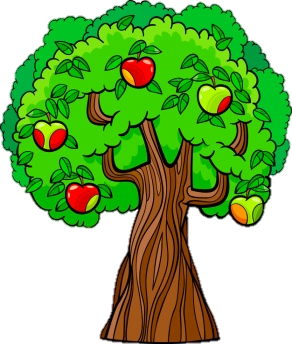 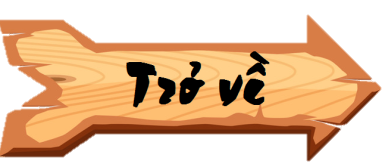 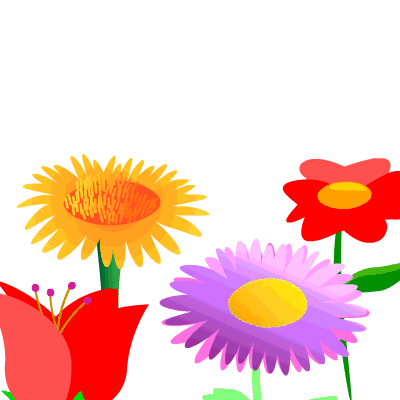 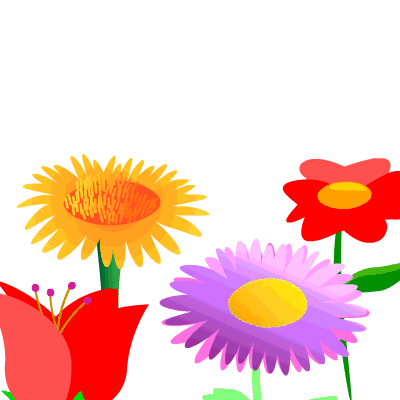 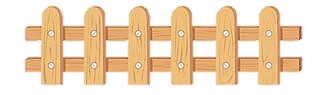 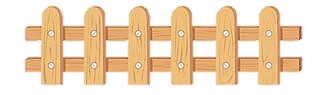 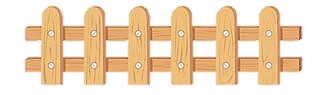 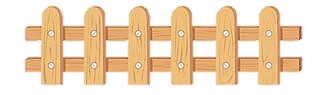 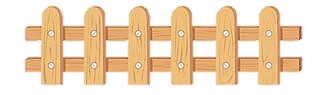 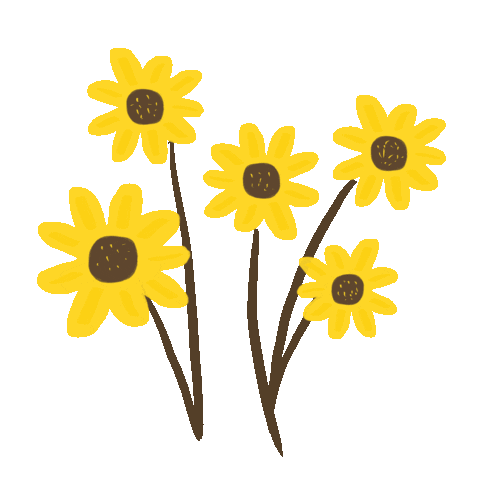 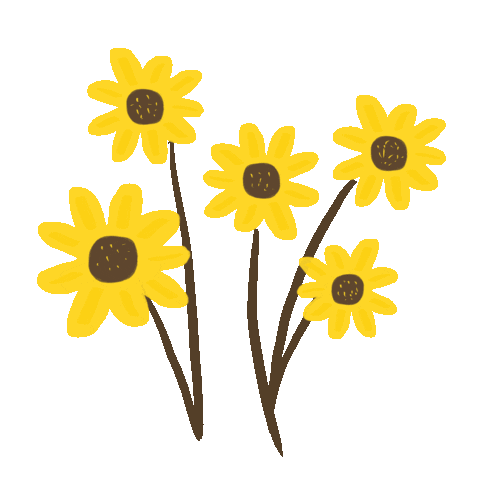 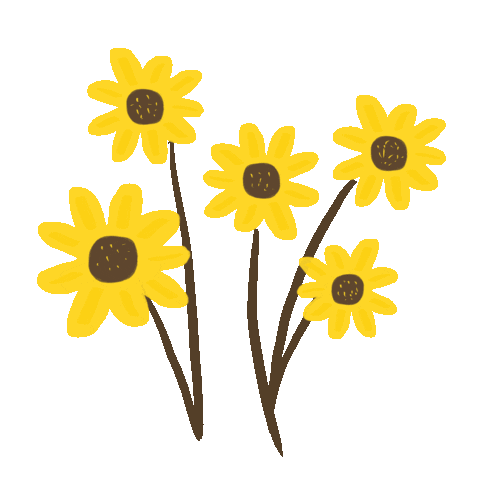 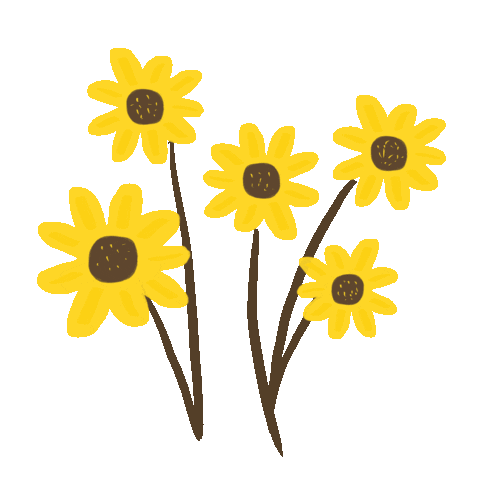 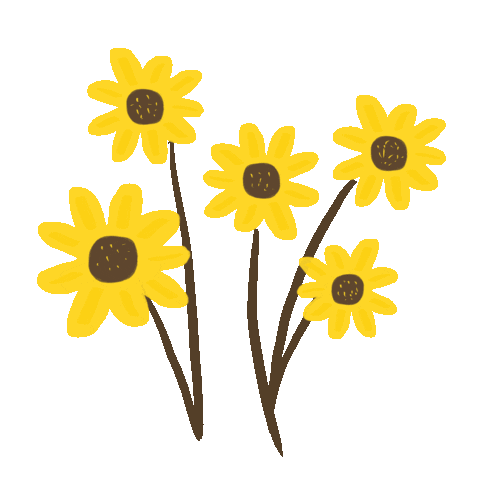 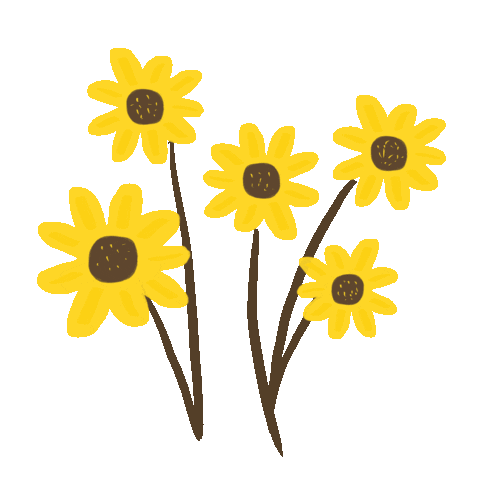 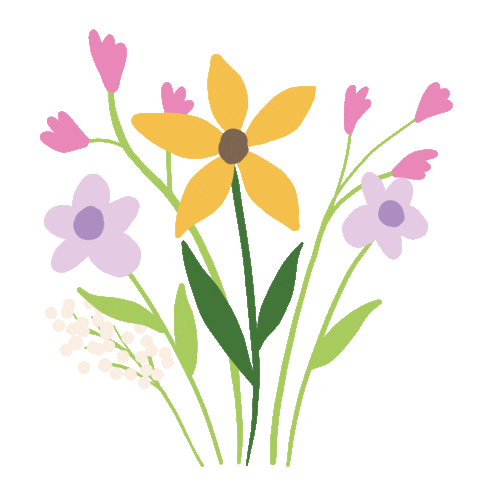 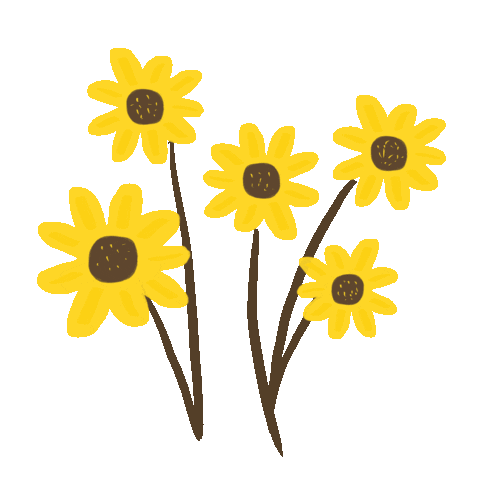 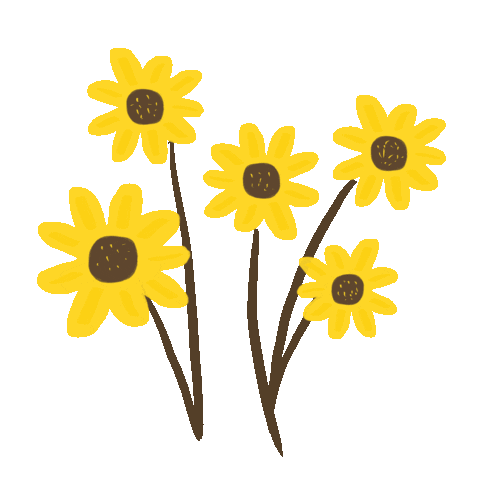 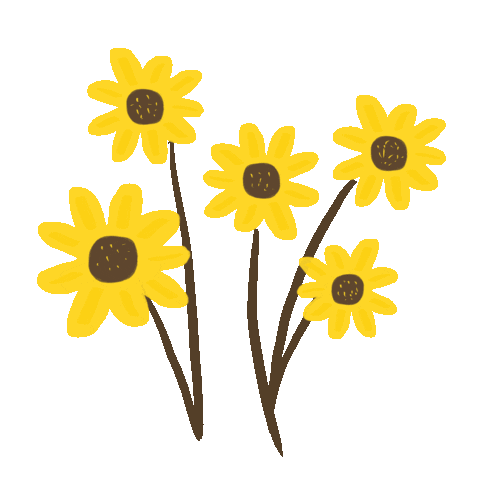 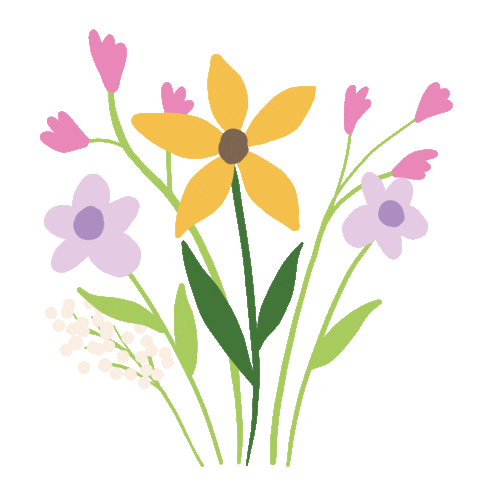 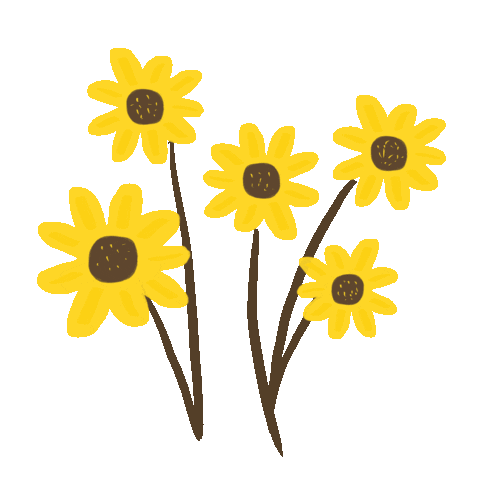 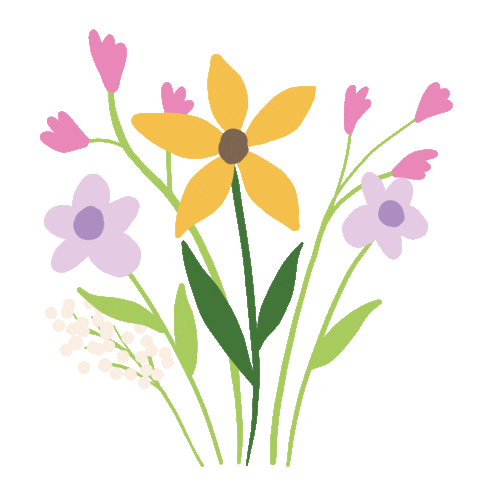 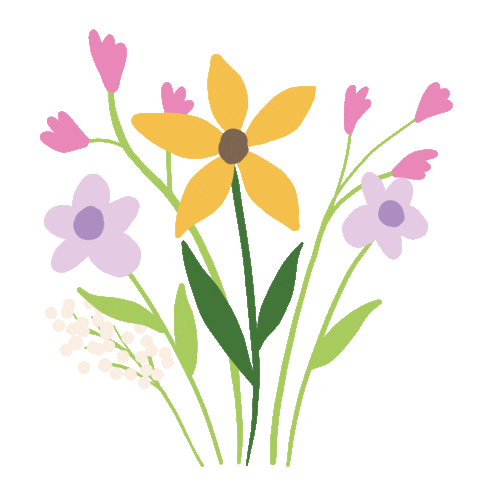 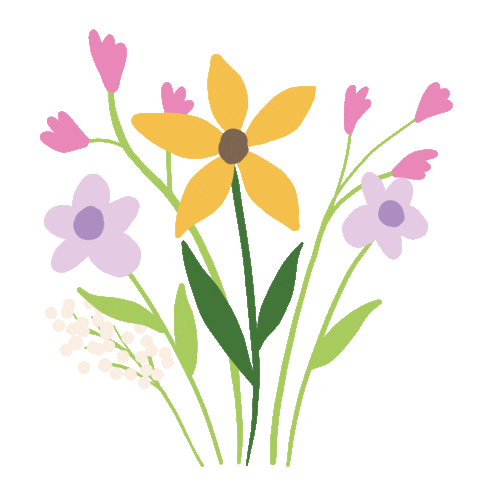 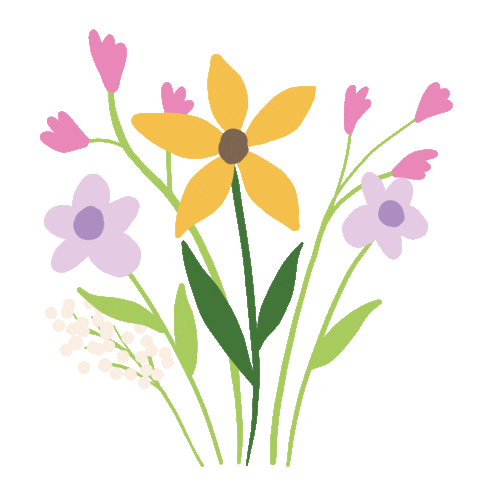 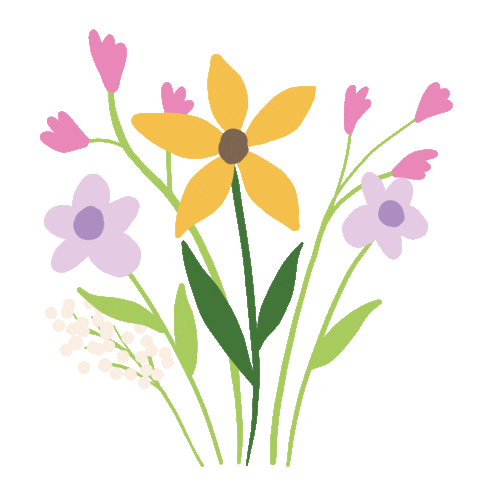 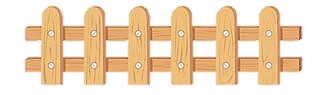 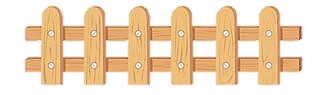 UTM ViceroyJF